Survey Report IPEXPO 2015
Top priorities and Technology Trends
IPEXPO Survey 2015
IPEXPO Europe is one of the largest gatherings in Europe of IT professionals, 
Vendors, Distributors and Solution providers. thinkS3 Attended this year’s event 
and sought to discover what was really driving the business decisions within IT 
and what was taking the priority for the department now.
[Speaker Notes: Lifecycle Includes assessment that looks at power usage of current infrastructure and advises on the environmental benefit of a virtualisation project including the amount of carbon saved and what that is equivalent to.
Our solutions double the traditional IT refresh lifecycle and enable the organisation to be more flexible and cost effective, therefore providing competitive advantage]
Survey Demographics
Over 150 Respondents Surveyed
All verified results are from Senior IT Professionals in the UK
Companies range from SMB to Global Enterprise
[Speaker Notes: We talk with lots of customers, and even though their environments and businesses are very different, many of the same challenges come up over and over again.  IT managers consistently struggle with handling explosive data growth, the need to do more with less, keeping up with change while maintaining constant availability, keeping data out of the hands of the wrong people and keeping their bosses out of jail. 

Our unified storage allows customers to actually  “do more with less”

One of the newer trends we’re seeing is a real focus on application integration, because people want to spend more of their resources focused on increasing the performance of their critical business applications, not worrying about low-level infrastructure components like storage.  This is one of the reasons that we work so closely with our global partners, Oracle, Microsoft, Symantec and SAP, so their applications can take direct advantage of our innovation.  Over time, that integration will deliver the benefits of our storage innovation directly into the hands of their customers.
Another trend we’re seeing is the recognition of the broad impact a company’s IT infrastructure can have on business.  This, in turn, means CIOs everywhere are looking to align their IT capabilities with the company’s business challenges.
These are just some of the things we see broadly across the industry, but I’m curious about the challenges you face.  Do they align to this list pretty well?  What would you say are the biggest and hardest challenges you face?]
How Happy are you?
In the first section of our Survey we asked our CIO’s and IT Directors to
look across their estate and narrow down how they really felt about
solutions and services as they stood currently.
[Speaker Notes: Sustainability is about demand management. As demand increases we cannot increase supply but instead be smarter about how we use what we have today. Through our processes and procedures we promote exactly that philosophy.

Initial positioning and benefits statement
 Identification of scope
 Run through of process
 Past references and examples
 Typical figures (servers 10:1, storage x:y)

Linking of Business benefits to IT Solution
 Recommendations 
 Business case development
 High level project plan
 Initial costings

Detailed design of target solution
 Detailed project plan of implementation, and migration
 Purchase of required Hardware and Software licences
 Definition of services to support project , transitional and ongoing management
 Commitment to deliver

Execution phase – doing what we said we will do
 Implementation of target solution
 Migration
 Verification of success
 Decommission of source hardware
 Focus – no distractions from BAU activities

Transitional stage of Lifecycle
 Proving solution continues to work
 Developing process and procedures to support  new environment
 Knowledge transfer to existing customer resource
 Removal of ‘fear’ from managing new technology
 Allows existing staff to focus on day to day role and live services
 Clearly defined exit plan – non threatening phase

Governance and management
Regular status updates
 Monthly Programme Boards
 Benefits realisation]
Data Storage
Data Storage is essential to any business and our chart shows that data storage by large is looked after pretty well in business. Whilst only a small section feel perfection has been achieved there is a good level of confidence in the existing systems and this continuous to grow.
With the emergence of Cloud and All Flash the data storage landscape has changed for the better.
Server Consolidation
Server consolidation has been growing well across the enterprise market place as companies reduce their complexity and re-purpose environments. Virtualisation and Cloud technologies continue to drive server consolidation. 
This is reflected in the confidence IT Professionals are showing when dealing with consolidation projects.
Backup & DR
Possibly one of the more surprising results in this survey was the high number of Backup and DR solutions that simply did not meet the grade for a business critical system.

With 3-2-1 best practice proving hard to achieve with traditional solutions Cloud is increasingly being deployed to update and achieve best practice.
VDI
For some VDI has now fallen a little to the wayside in favour of Cloud technologies, but that does not stop VDI from still being an a viable approach to enabling a rapidly deployable and easy to manage platform to deliver desktop infrastructure.
Managed Service
Managed Services are common place in a cloud driven age. With many suppliers able to offer a simple purchasing model and relieving IT professionals from some of the more time consuming tasks.
Data Centre Services
Managed Services are common place in a cloud driven age. With many suppliers able to offer a simple purchasing model and relieving IT professionals from some of the more time consuming tasks.
Data Storage
S3 and Atlas Converting Equipment Ltd
First meeting 

  Understanding project scope and business needs

  Rapid response

  Building trust and confidence

  Focus on maximizing value and stabilising the platform
Why Virtualise
Reduce costs – opex and capex
Increase business service levels 
Increase business continuity capability
Gain operational flexibility
Get more from your resources and your investment
10x productivity
Servers reaching end of life
Increased performance
Increased availability and service level capability
Improved manageability
Scalability - sustainable
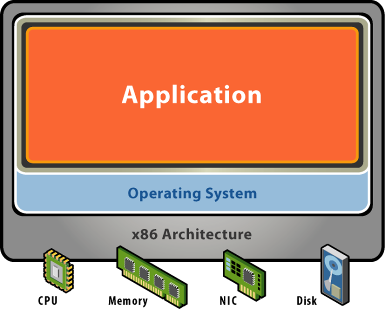 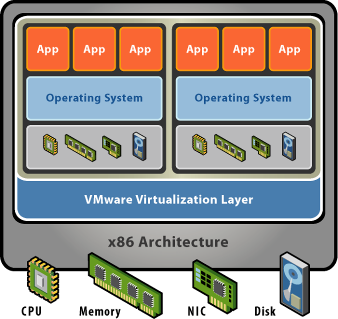 [Speaker Notes: 60% electricty saving
40% capital costs
Admin time
Networking
Eliminate planned downtime]
The Solution
2 servers for production Environment

High Availability for Production
Automated

High performance

Disaster Recovery capability
Portable

Scalability

Backed by S3’s service guarantee
[Speaker Notes: Lifecycle Includes assessment that looks at power usage of current infrastructure and advises on the environmental benefit of a virtualisation project including the amount of carbon saved and what that is equivalent to.
Our solutions double the traditional IT refresh lifecycle and enable the organisation to be more flexible and cost effective, therefore providing competitive advantage]
Solution enefits
22 servers hosted on 2 physical servers

Local high availability for entire infrastructure

Cost effective protection from site disaster

Scale at minimal cost

Improved application time to deliver

Improved performance
“Sustainable Datacentre Solutions The future of computing is virtual and green”
[Speaker Notes: Lifecycle Includes assessment that looks at power usage of current infrastructure and advises on the environmental benefit of a virtualisation project including the amount of carbon saved and what that is equivalent to.
Our solutions double the traditional IT refresh lifecycle and enable the organisation to be more flexible and cost effective, therefore providing competitive advantage]
In Summary
Leading edge solution
Lower TCO
Secure and flexible Infrastructure 
Effective and efficient technology, manageability and administration
A green & cost effective IT solution
Governance
Virtualisation specialists backed by the Industry Leaders
S3 Consulting
Sustainable Datacentre Solutions




The future of computing is virtual and green